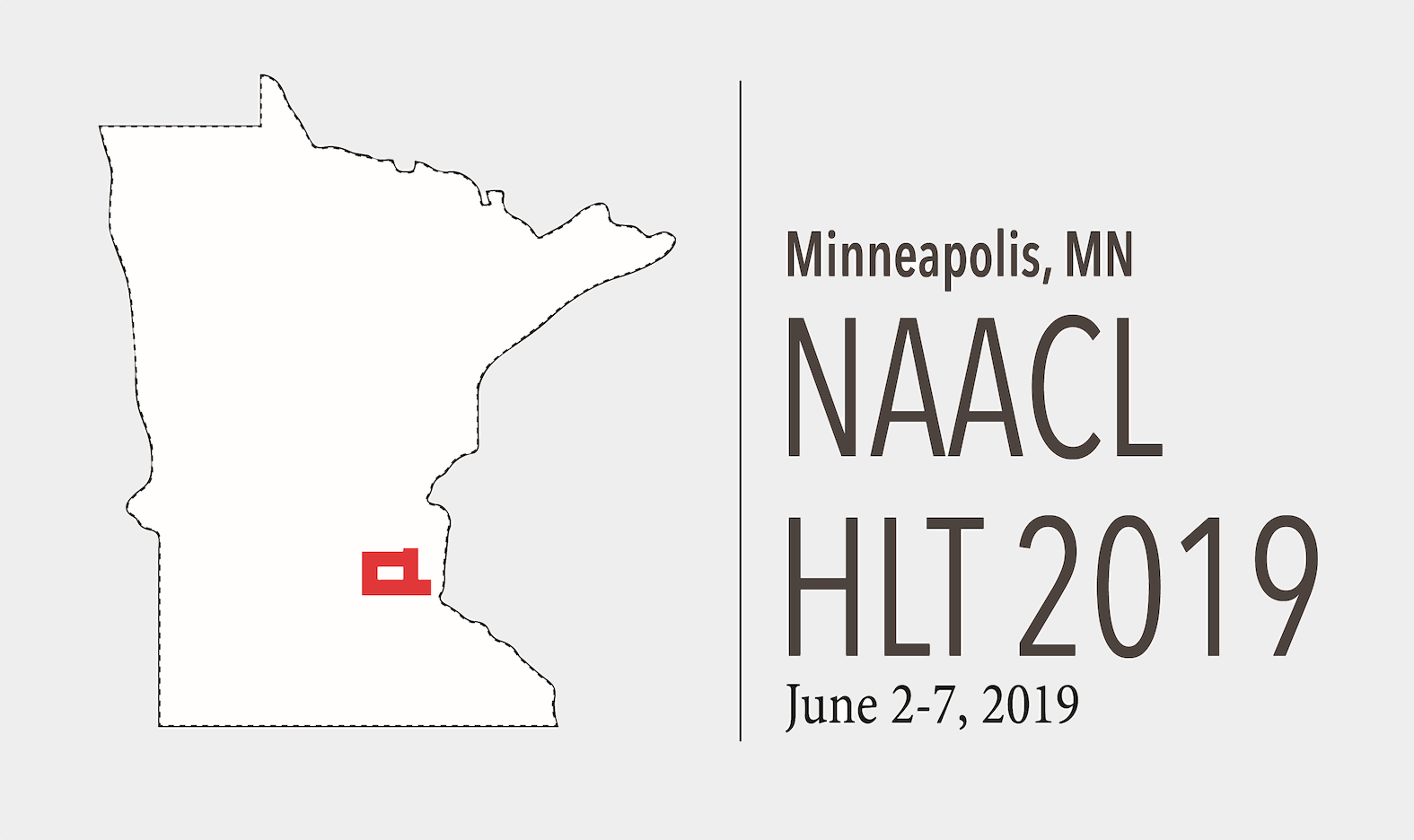 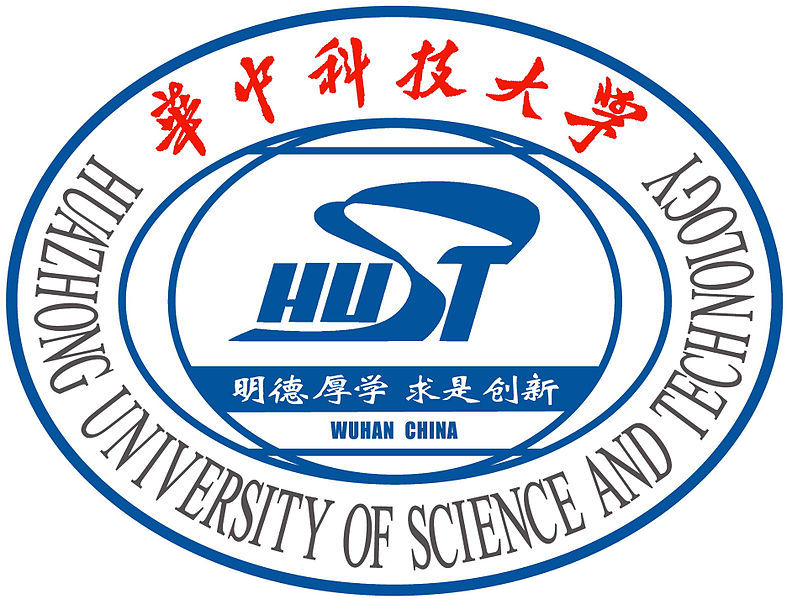 Adversarial Category Alignment Network for Cross-domain Sentiment Classification
Sentiment polarity
Xiaoye Qu*, Zhikang Zou*, Yu Cheng, 
            Yang Yang, Pan Zhou
Huazhong University of Science and Technology
xiaoye@hust.edu.cn
NAACL 2019
* equal contributions
Problem
Setting:   Cross-domain 
Source domain (Electronics) → Target domain (Books)
Goal:  Train a task-specific classifier using both labeled source samples and unlabeled target samples that generalizes well to the target domain.
Training
Testing
high quality fifth the
blades are built into the
stainless steel container
Source 
(labeled)
I fail to understand the
complaints of two
previous reviewers
Classifier
Classifier
Positive/
Negative?
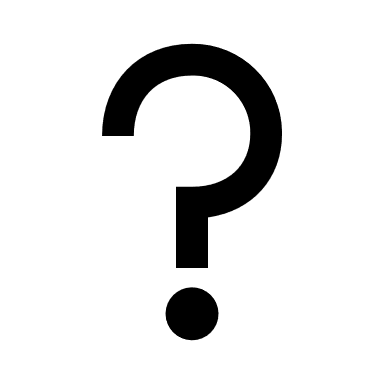 a lot of other big idea
books this one is very
literate and readable
Target 
(unlabeled)
Target
Xiaoye Qu (Huazhong University of Science and Technology )                                                                                              June  4, 2019    2/20
Key Challenges
Words express emotional tendency vary across domains
Electronics:  incompatible, blurry

Kitchen:  delicious, tasty
How to bridge the divergence?  generalization
How to align the source and target features?
Use unlabeled data to improve the generalization of supervised learning task and better align the features.
Xiaoye Qu (Huazhong University of Science and Technology )                                                                                              June  4, 2019    3/20
Previous methods
Pivot-based works

Infer the correlation between pivot words and non-pivot words by utilizing multiple pivot prediction tasks.
domain-specific
sentiment words
domain-shared sentiment words
e.g. interesting
capture the emotional 
tendency of non-pivot words
Learning domain invariant features           should be similar in source and target domain

Minimize the discrepancy between domain-specific latent feature representations
                                                                           
				            design different distance functions

			KL-divergence, MMD, CMD, …
Xiaoye Qu (Huazhong University of Science and Technology )                                                                                              June  4, 2019    4/20
Previous methods
Adversarial learning methods
Using domain classifier to align distributions between two feature domains
Domain adversarial training of neural networks
Ganin et al., 2017
Training
high quality fifth the
blades are built into the
stainless steel container
Source 
(labeled)
Classifier
Positive or Negative?
Domain 
Classifier
a lot of other big idea
books this one is very
literate and readable
Source or Target?
Target 
(unlabeled)
Xiaoye Qu (Huazhong University of Science and Technology )                                                                                              June  4, 2019    5/20
Previous methods
Problem exist with the domain classifier
Not consider task-specific decision boundary between classes
Simply distinguish the features as a source or target  (Global marginal alignment)
Generate ambiguous features near class boundary
hinder the performance
decision boundary
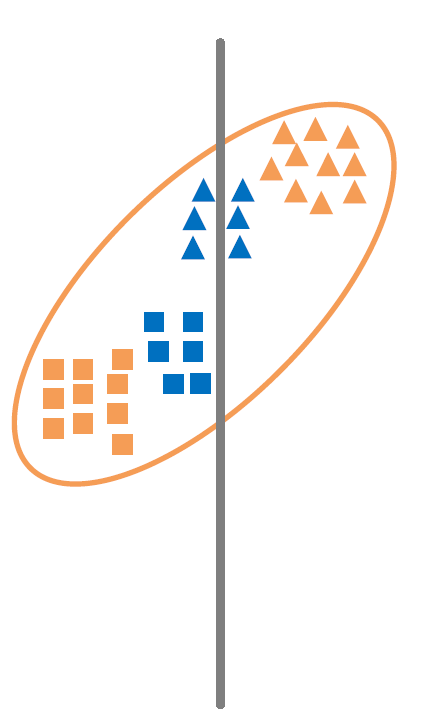 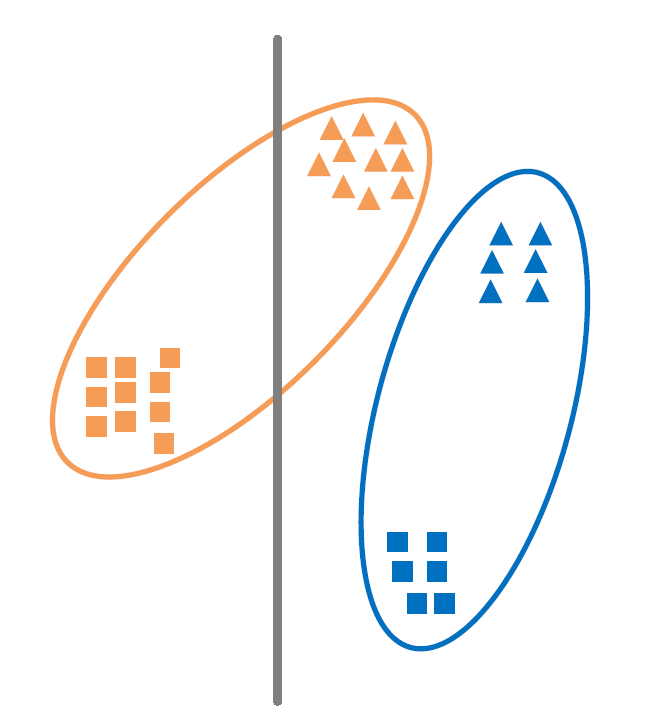 After adaptation
ambiguous features
Xiaoye Qu (Huazhong University of Science and Technology )                                                                                              June  4, 2019    6/20
Our motivation
Locate ambiguous features and boost the adaptation performance
Train two task-specific classifiers as diverse views
create more discriminative features away from the decision boundary
Locate ambiguous features
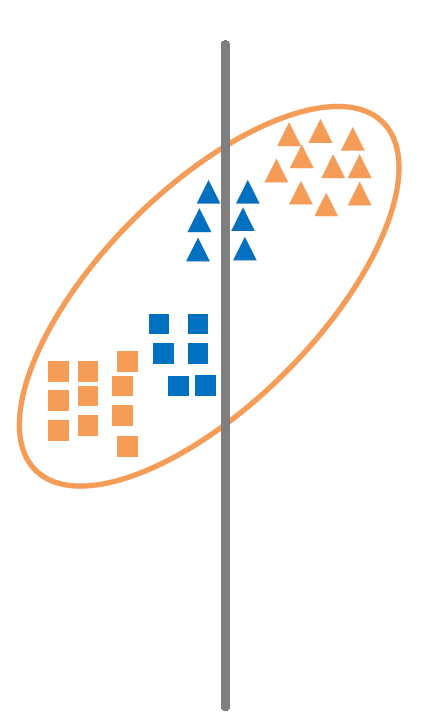 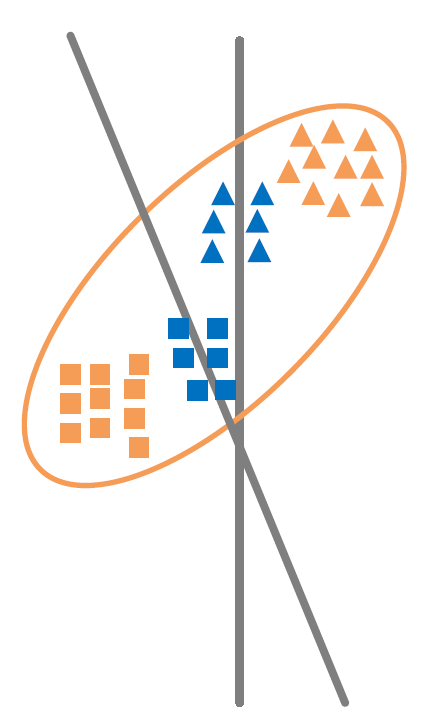 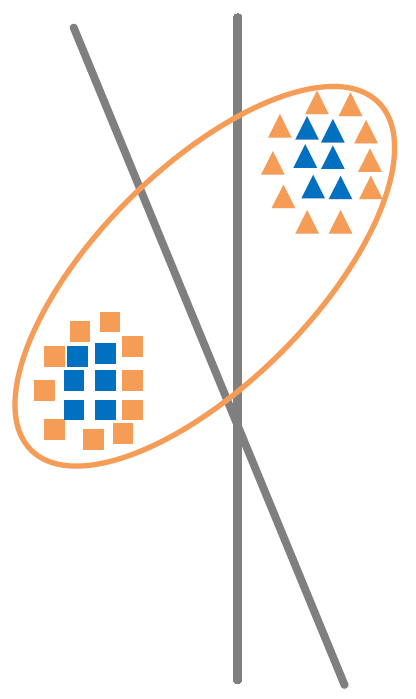 More discriminative features
Xiaoye Qu (Huazhong University of Science and Technology )                                                                                              June  4, 2019    7/20
Goal and assumptions
Our goals:
Train two sentiment classifiers 
Global marginal alignment
Locate ambiguous features 
Create more discriminative features
Category alignment
Semi-supervised assumptions:
Cluster assumption: 
The optimal predictor is constant or smooth on the connected high-density regions.
The decision boundary tends to cross low-density region instead of high-density region.
Manifolds assumption:
Supporting set data lies on low-dimensional manifolds.
Features in a local neighborhood is similar. It focuses more on local smoothness.
Xiaoye Qu (Huazhong University of Science and Technology )                                                                                              June  4, 2019    8/20
Notations
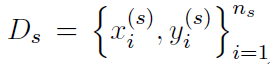 : labeled source examples
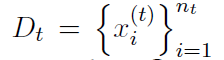 : unlabeled target examples
K           :   number of different polarities
		G         :  feature generator
	         F1, F2        :  two different task-specific classifiers
            p1(y|x), p2(y|x)        : probabilistic outputs for input sample x
Xiaoye Qu (Huazhong University of Science and Technology )                                                                                              June  4, 2019    9/20
Networks
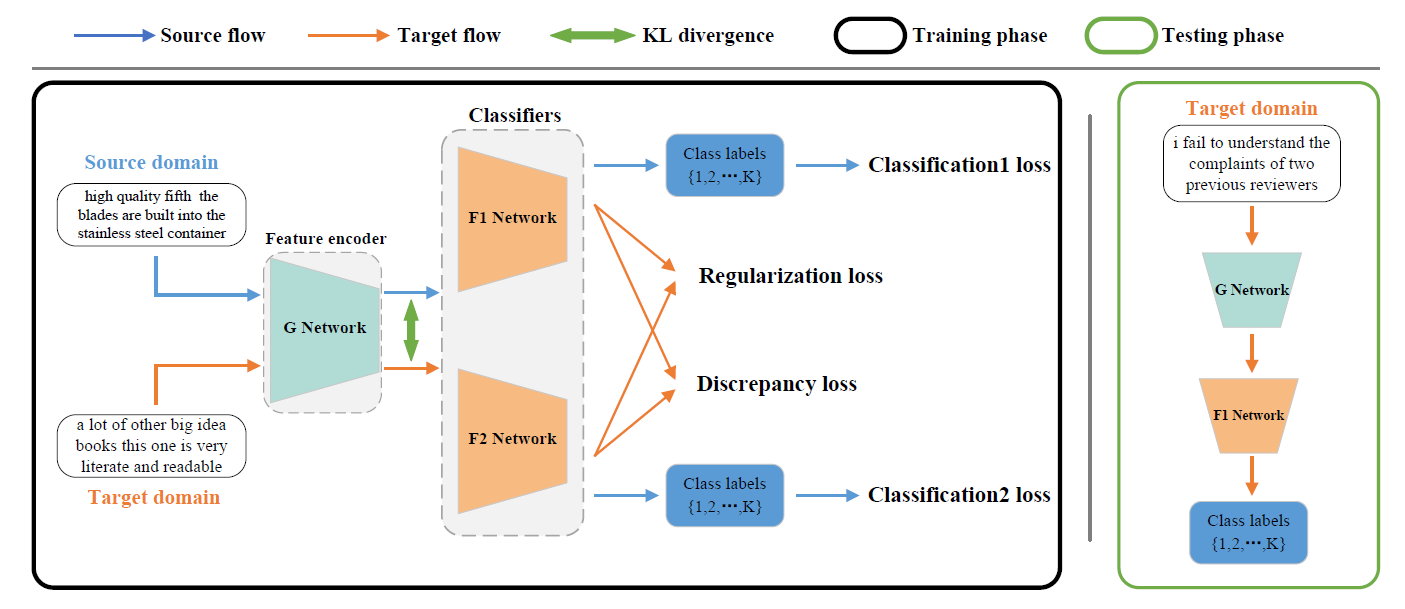 Xiaoye Qu (Huazhong University of Science and Technology )                                                                                              June  4, 2019    10/20
Training Steps
Step 1: Marginal Distribution Alignment

Train generator and two classifier to classify the source samples correctly, at the same time, 
minimize the divergence between the source samples and target samples.
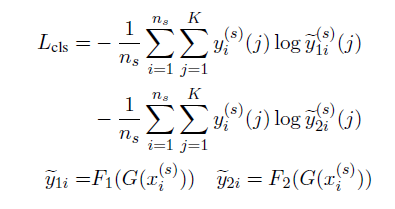 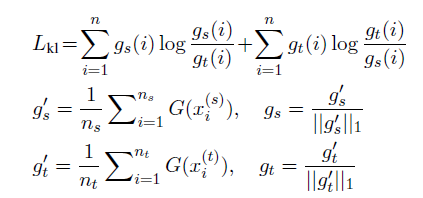 KL-divergence
Xiaoye Qu (Huazhong University of Science and Technology )                                                                                              June  4, 2019    11/20
Training Steps
Step 2: Locate ambiguous features

Fix generator, update classifier by maximizing the discrepancy between two classifiers.
Locate more ambiguous features in low-density region
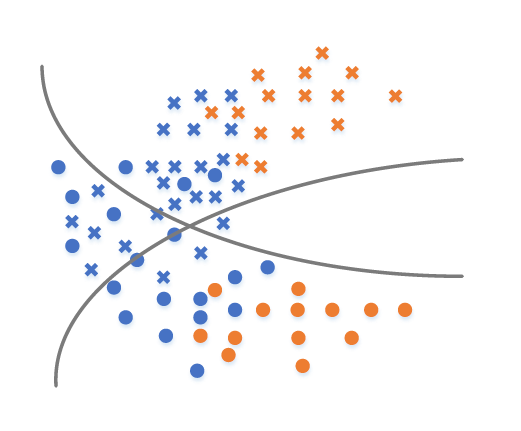 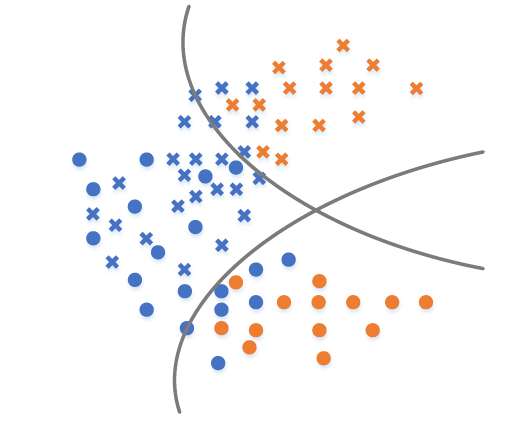 Maximize Discrepancy
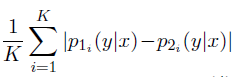 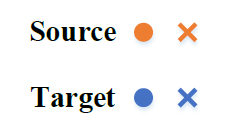 Features in high-density region have same sentiment under two classifiers
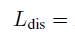 Xiaoye Qu (Huazhong University of Science and Technology )                                                                                              June  4, 2019    12/20
Training Steps
Step 3: Generate more discriminative features

Fix classifier, update generator by minimizing the discrepancy between two classifiers.
Generate features into high-density region where two classifiers have same sentiment prediction.
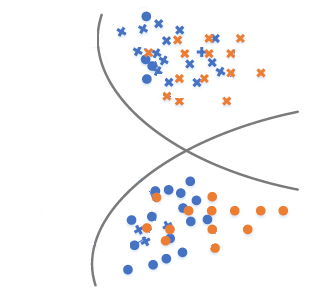 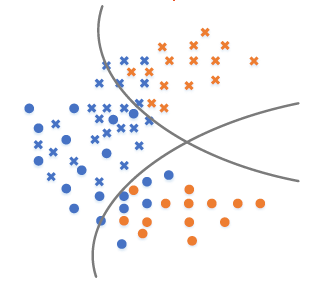 Generated into high-density region
Minimize Discrepancy
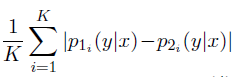 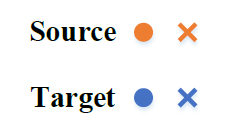 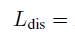 Xiaoye Qu (Huazhong University of Science and Technology )                                                                                              June  4, 2019    13/20
Training Steps
Step 3: Generate more discriminative features

Further enhance the feature generator, regularize generator with information of unlabeled target data.
We consider the similarity and connections between samples.
Considering the local smoothness
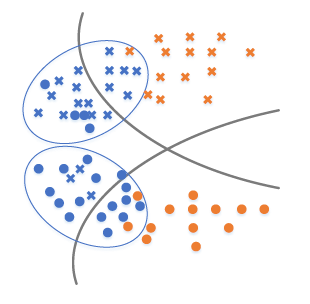 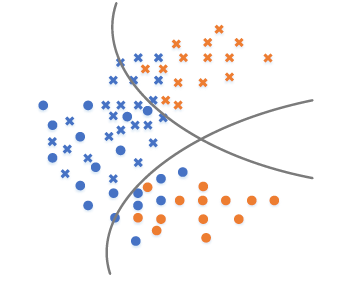 regularize generator
Pseudo label
correlation
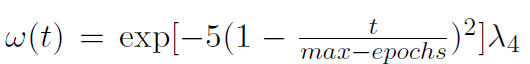 Pseudo label is not accurate 
at the beginning
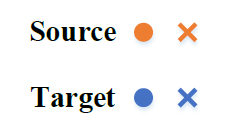 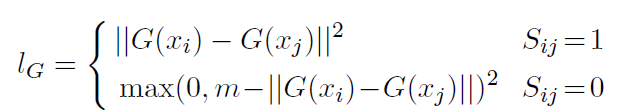 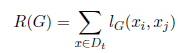 Xiaoye Qu (Huazhong University of Science and Technology )                                                                                              June  4, 2019    14/20
Adversarial learning
Maximize discrepancy and minimize discrepancy between two classifiers
Training by batch, conducting step1, step2, step3 iteratively
Locate features in low-density region and generate to high-density region
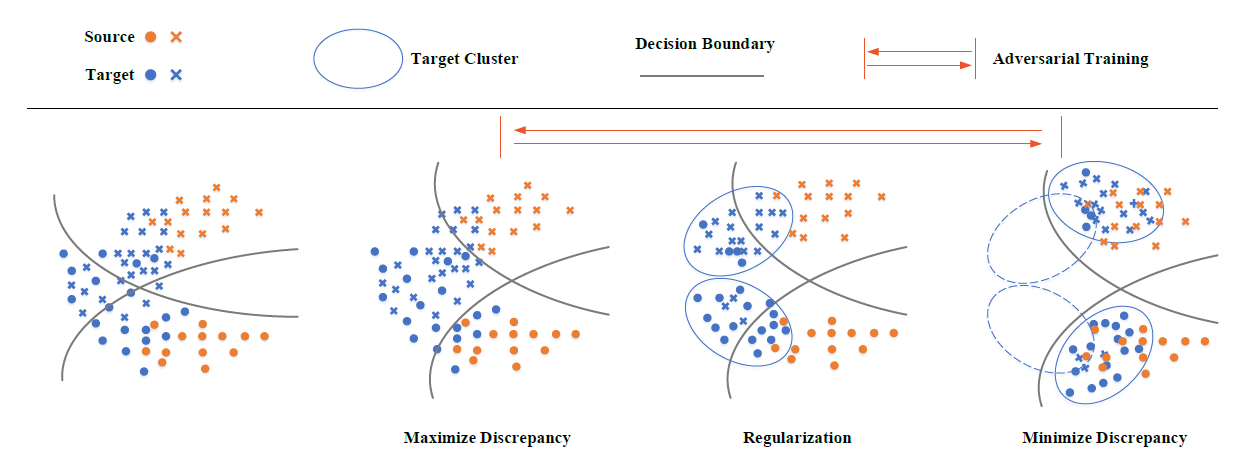 The training process of the whole adversarial learning
Xiaoye Qu (Huazhong University of Science and Technology )                                                                                              June  4, 2019    15/20
Experiment on classification
Experiments on the Amazon benchmark by 5-fold cross-validation
ACAN obtains a state-of-the-art result
Rising trend from Baseline to ACAN
KL-divergence
Category alignment
Generator regularization
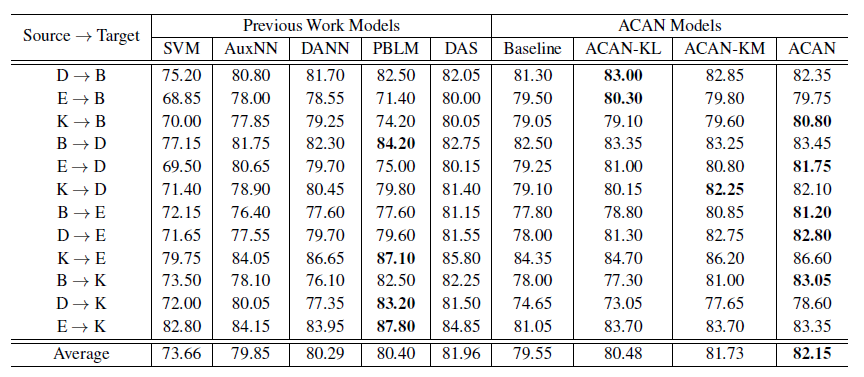 Progressive rising
Xiaoye Qu (Huazhong University of Science and Technology )                                                                                              June  4, 2019    16/20
Case study
Comparison of the top trigrams chosen from 10 most related CNN filters learned on the task B→E. * denotes a padding. 
The domain-specific words are in bold.
Baseline tends to extract the domain-independent words
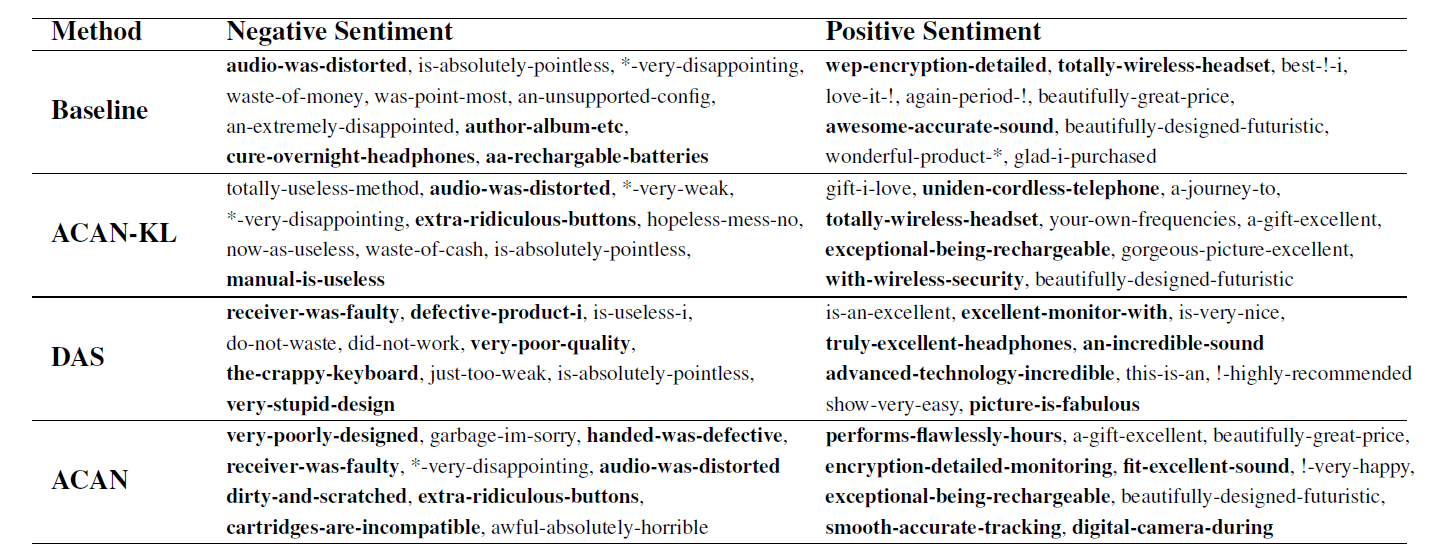 ACAN is able to extract the domain-specific words
Xiaoye Qu (Huazhong University of Science and Technology )                                                                                              June  4, 2019    17/20
PCA Visualization
Visualize the representation of source training data and target testing data for K→E task.

The red, blue, green, and black points denote the source positive, source negative, target positive, and target negative examples correspondingly.
Significantly suppress points in low-density region
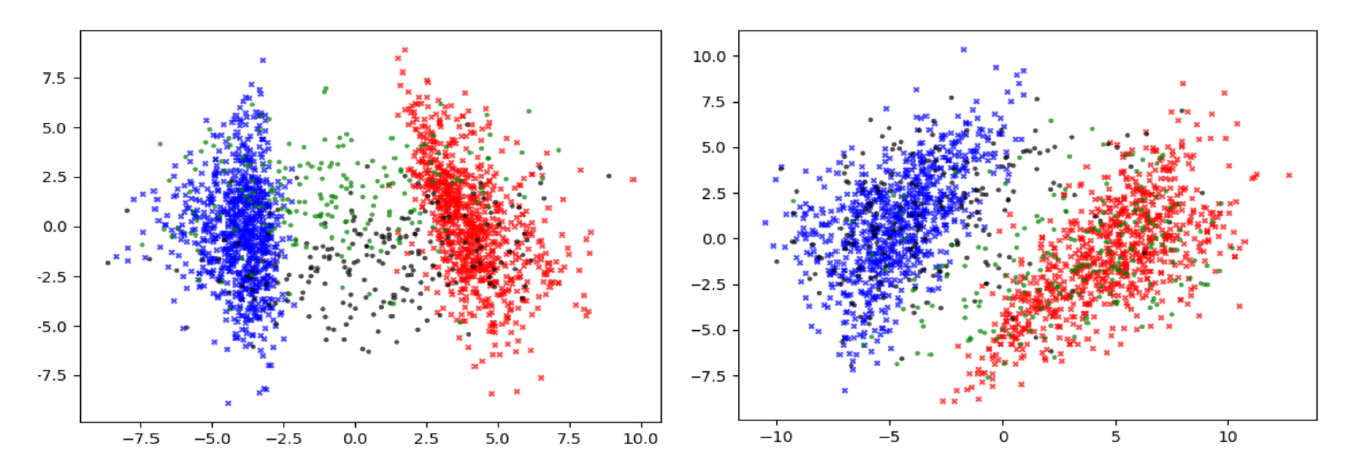 Low-density region
ACAN
ACAN-KL
Category alignment
global marginal alignment
Xiaoye Qu (Huazhong University of Science and Technology )                                                                                              June  4, 2019    18/20
Conclusion
We propose a new approach for category-level feature alignment.
     This adversarial learning method is based on two semi-supervised assumptions.

We obtain a state-of-the-art result on cross-domain sentiment classification.
Xiaoye Qu (Huazhong University of Science and Technology )                                                                                              June  4, 2019    19/20
Thank you!
xiaoye@hust.edu.cn